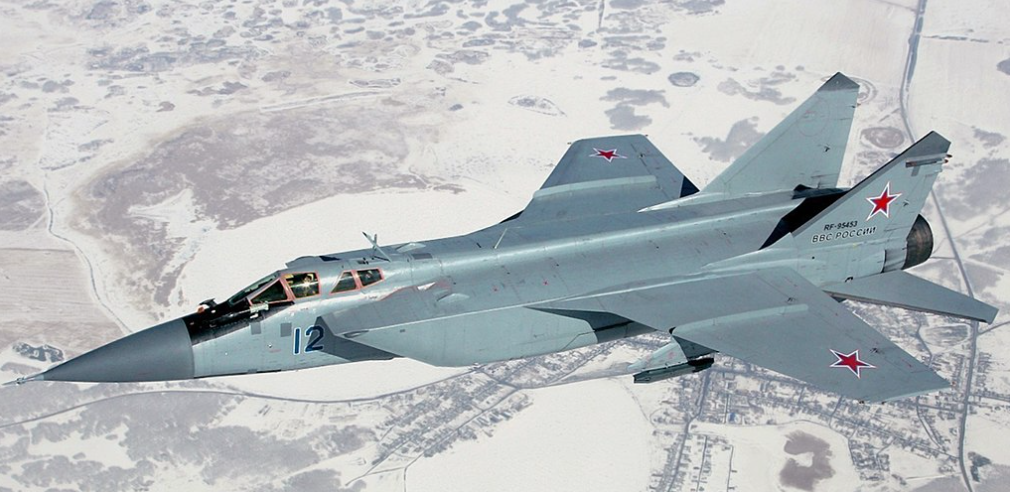 MiG
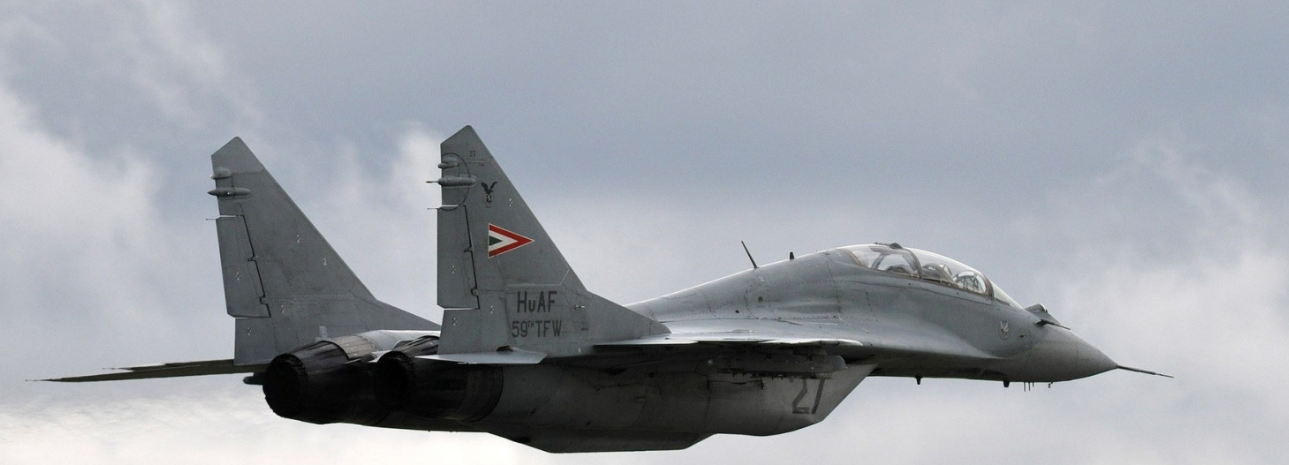 MIG = Mikojan I Gurevič
Anastas Ivanovič Mikojan
1895-1978

GUREVIČ, MIKHAIL IOSIFOVIČ
1893-1976
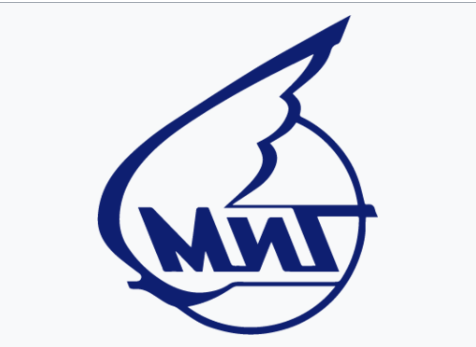 Gurevič
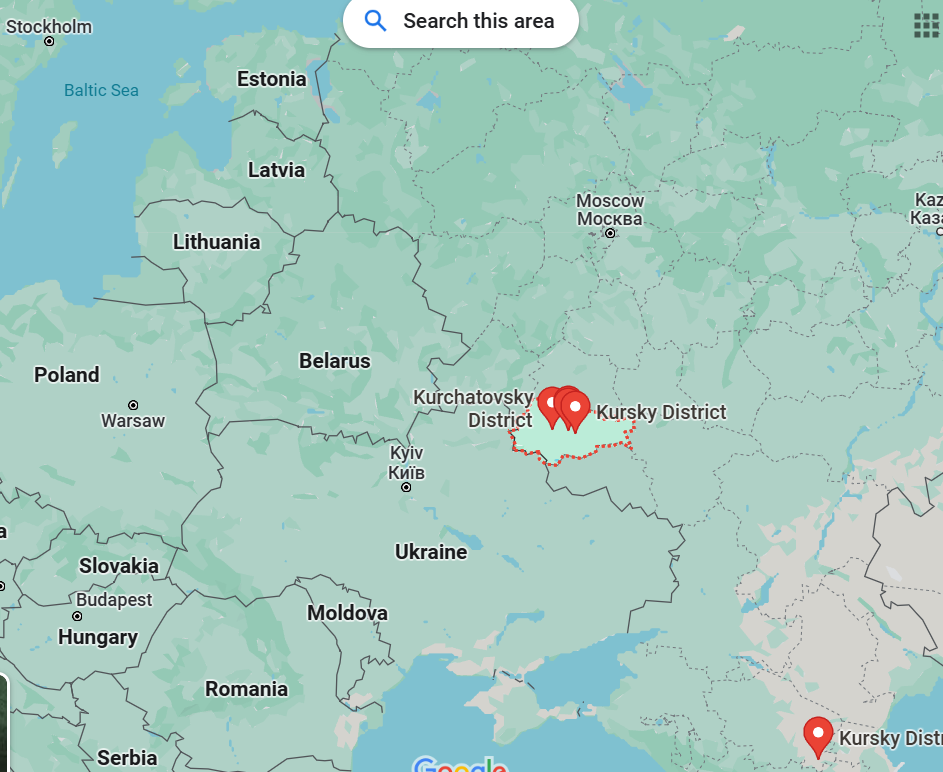 Rodjen 1893 u Rubanschina Kurska oblast
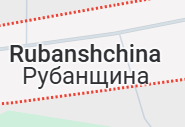 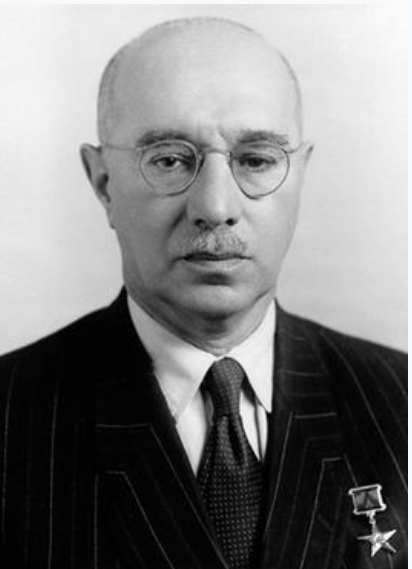 Mikail Gurevič
Jevrejin, otac mu je bio mehanicar u industriji vina
1910 maturirao u gimnaziji u Kharkovskoj oblasti, sa srebrnom medaljom
Krenuo na fakultet u Kharkovu
Izbačen sa fakulteta zbog revolucionarnog rada, nastavio da studira u Montpelieru u FR
Institut Supérieur de l'Aéronautique et de l'Espace
1913 bio u klasi sa Marcel Bloch – kasnije Dassault (Ješa)
Pred  WWI posetio rodni grad i ostao
Rat i revolucija su mu produzili skolovanje
Diplomirao na fakultetu u Kharkovu konstrukciju aviona 1925
1929 je poceo da radi u avio industriji kao konstruktor
1957–1964 bio glavni konstruktor
1964. doktorirao
1939 osnovao sa Mikojanom konstrukcioni biro
Sa  A.  Mikojanom  1940. konstruisao prvi  MiG-1 
Posle poboljsanja kao MiG-3 bio je koriscen u WWII
Posle rata konstruisali prvi MiG avion brzi od zvuka MiG 19
Dobio je Staljinovu nagradu ( 1941, 1947, 1948, and 1953), 
Lenjinovu nagradu ( 1962). 
Bio je Heroj Socijalistickog rada1957.
Nikad nije bio clan komunisticke partije
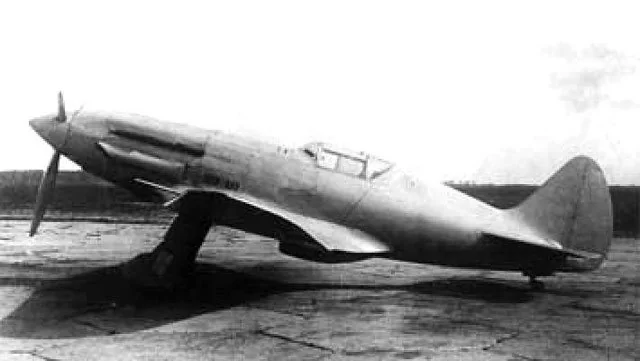 MiG 1
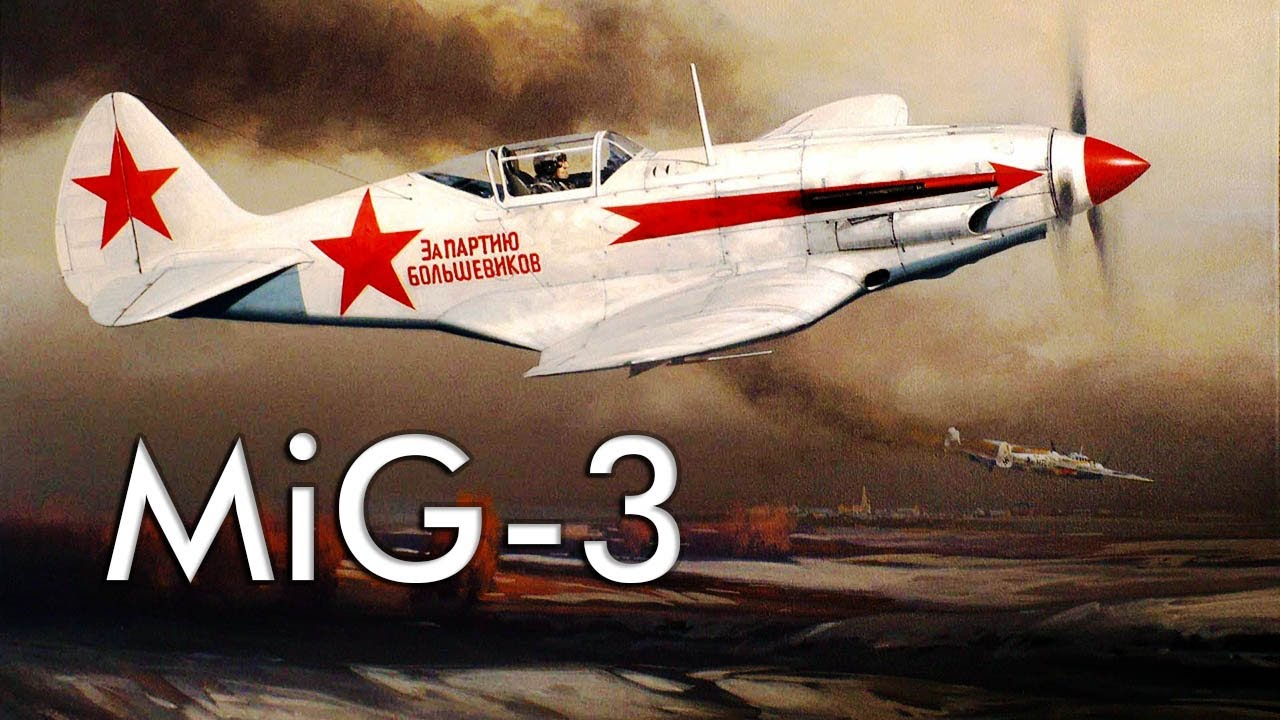 Penzionisao se 1964
Poslednji avion koji je konstruisao bio je MiG 25
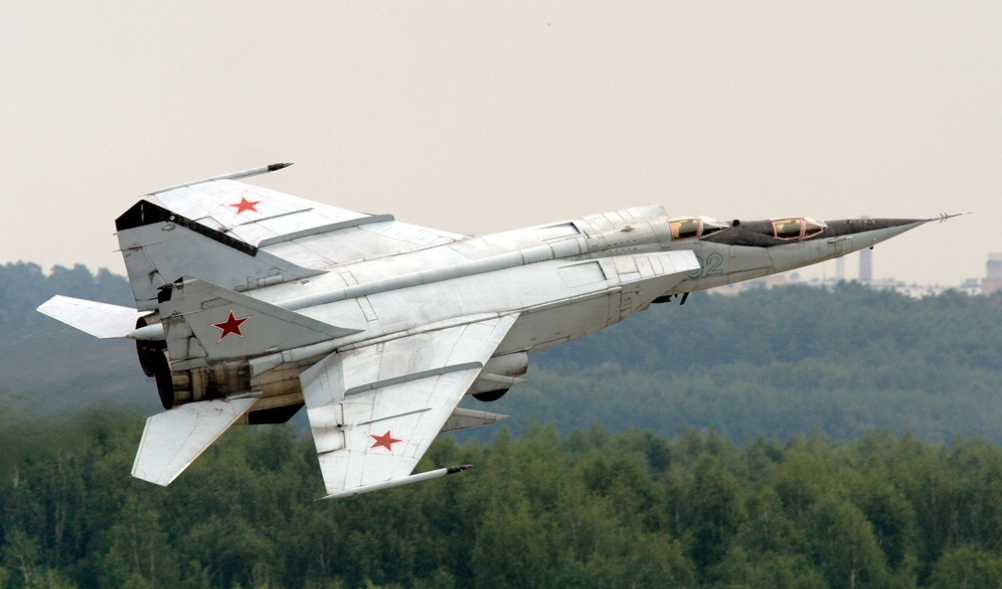 MiG 21 - najpopularniji
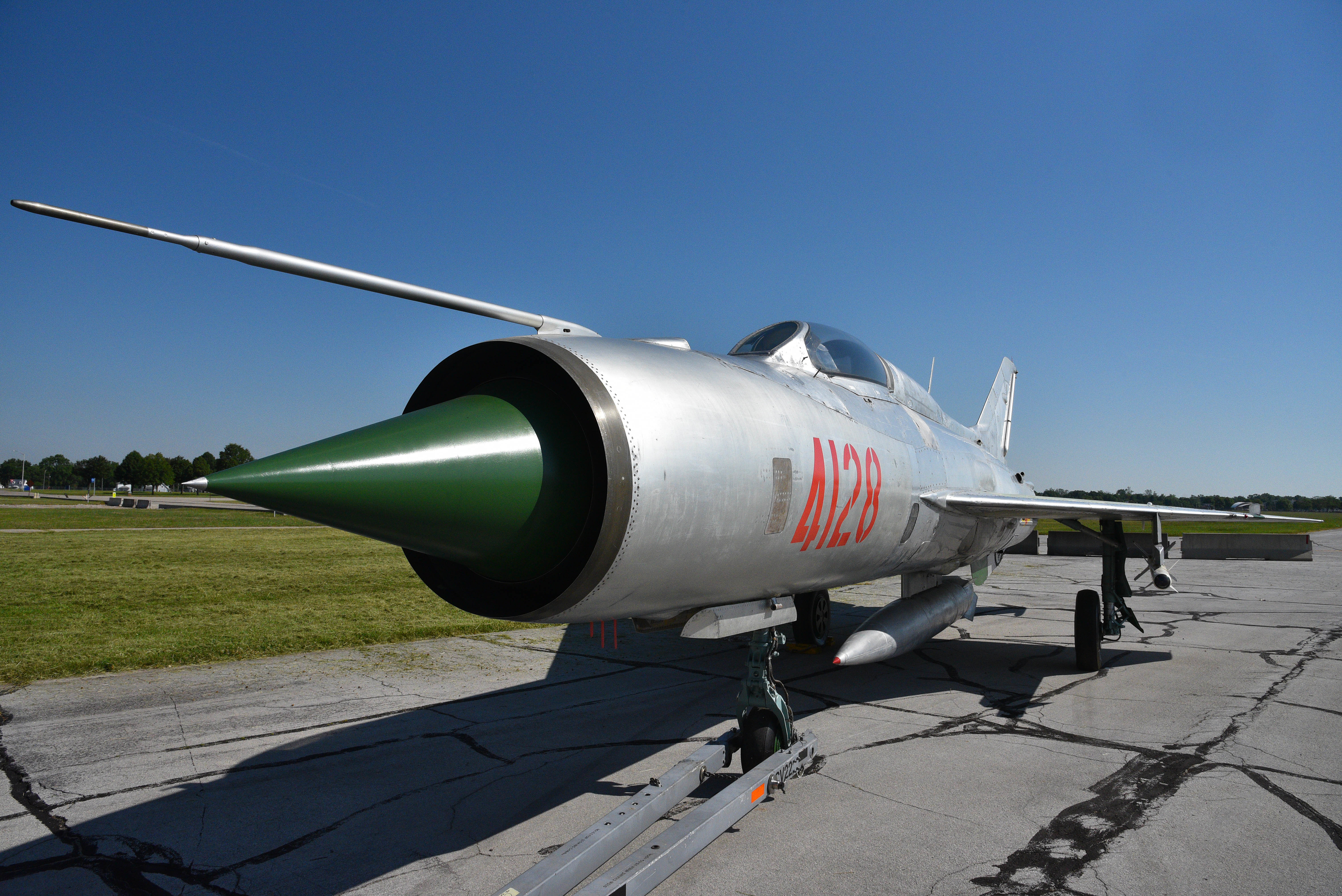 Iz 1955
Vise od 50 zemalja ga imalo
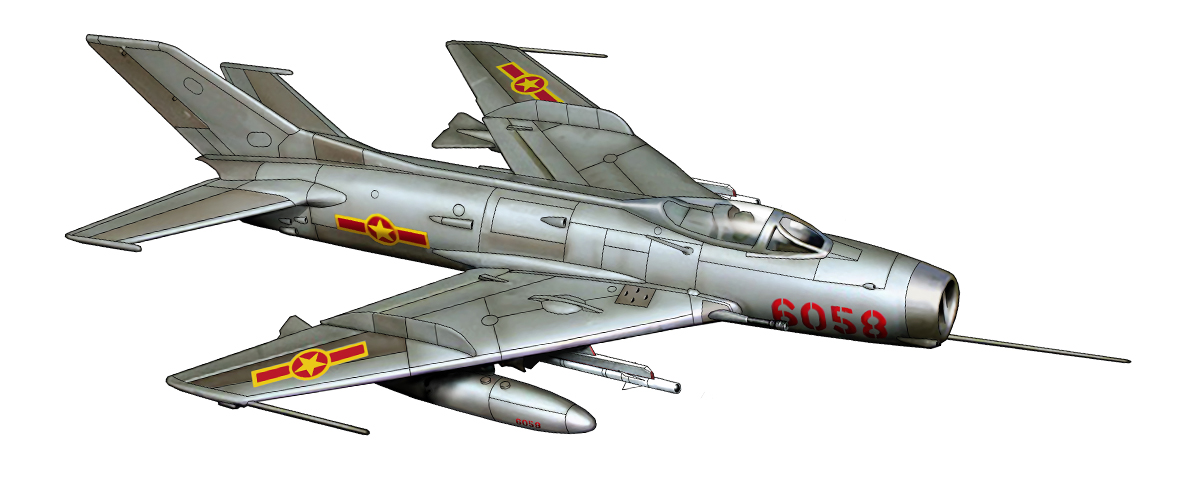 MiG 19
Na vojnom aerodromu „Pukovnik-pilot Milenko Pavlović“ u Batajnici održana je svečanost povodom prijema četiri aviona MiG-29 iz  Belorusije koji su isporučeni na osnovu ugovora o vojnotehničkoj saradnji, saopšteno je iz Ministarstva odbrane Srbije.
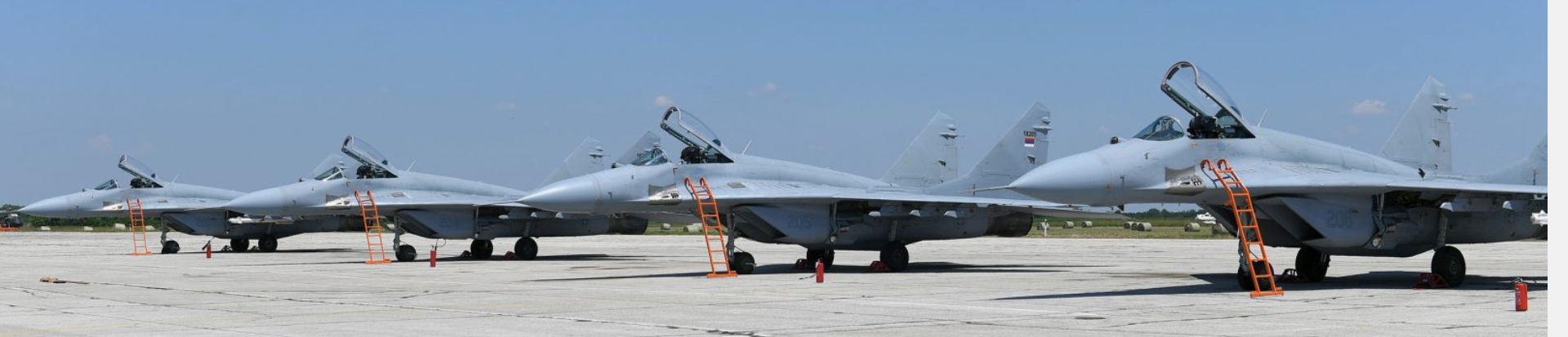 Srbija dobila još dva aviona MiG-29 iz Belorusije
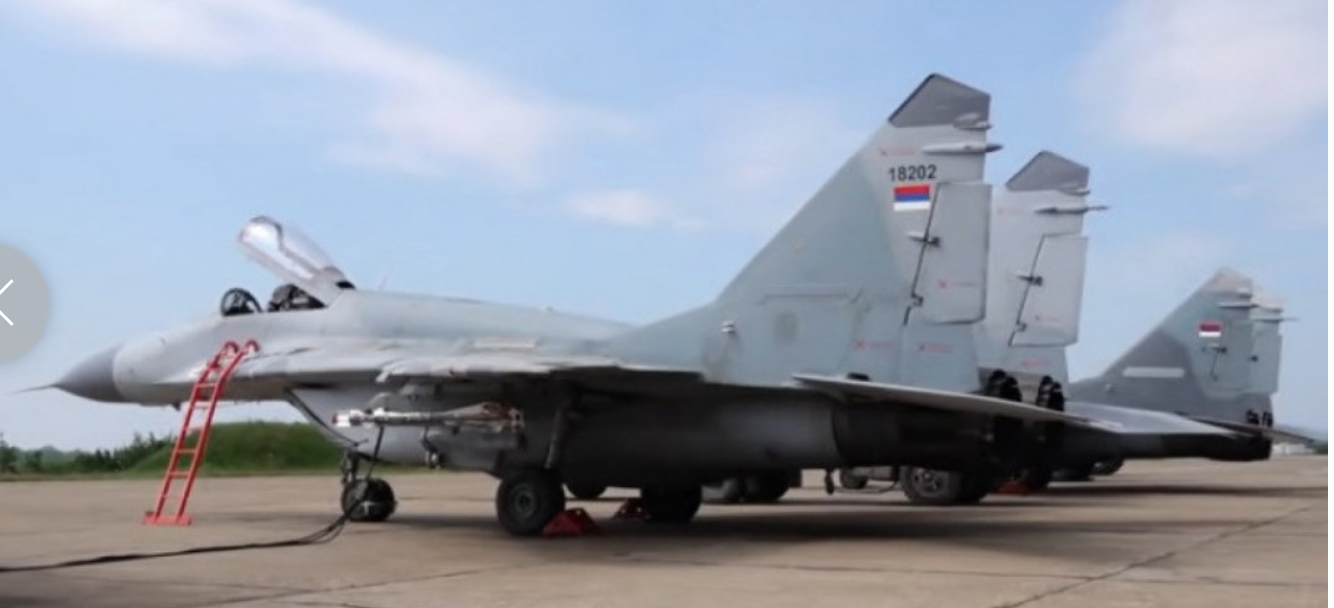 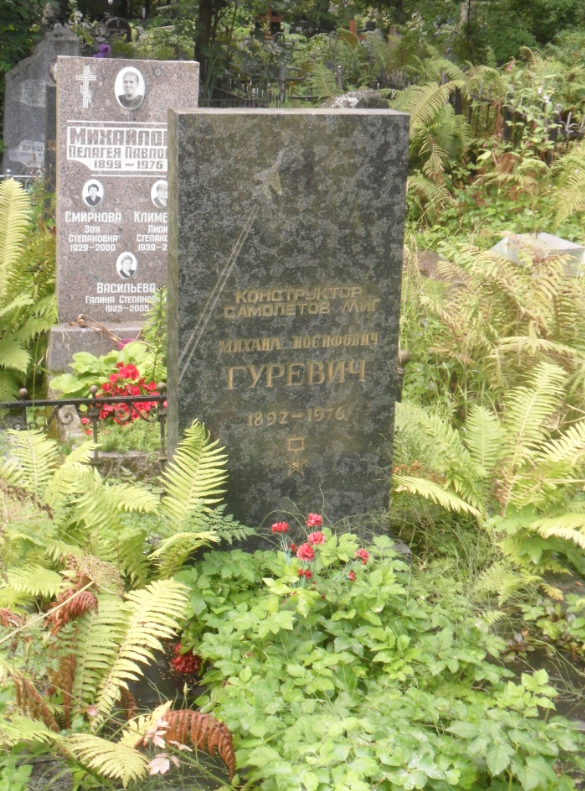 Umro 1976
Sahranjen u St Petersburgu

Серафимовском кладбище
Dassault
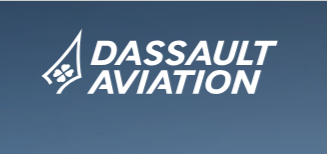 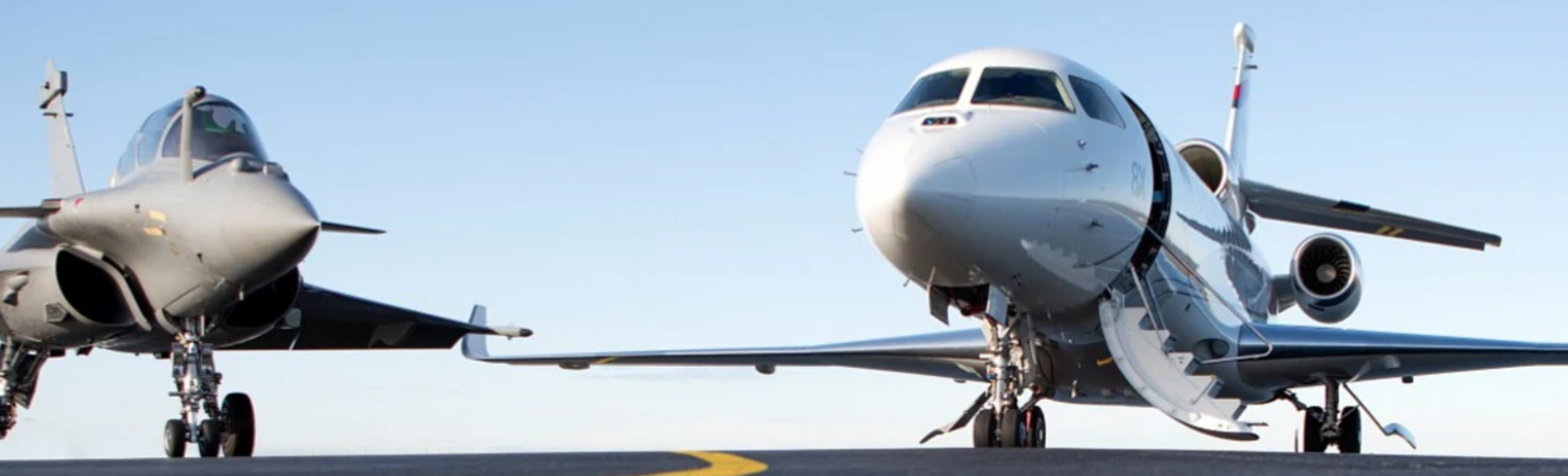 Marcel Bloch – kasnije Marcel Dassault
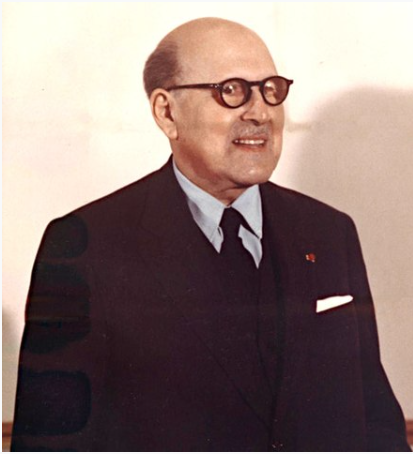 Dobio je Daniel Guggenheim Medalju 1976
In 1973, Dassault was inducted into the International Air & Space Hall of Fame.[11]
Zivot
Ozenio se  1919 sa Madeleine Minckès, the daughter of a wealthy Jewish family of furniture dealers.[7] They had two sons, Claude and Serge. 
After changing his name to Dassault, he converted to the Roman Catholic Church in 1950.
1952 su kupili kucu u Parizu na Rond-point des Champs-Elysées
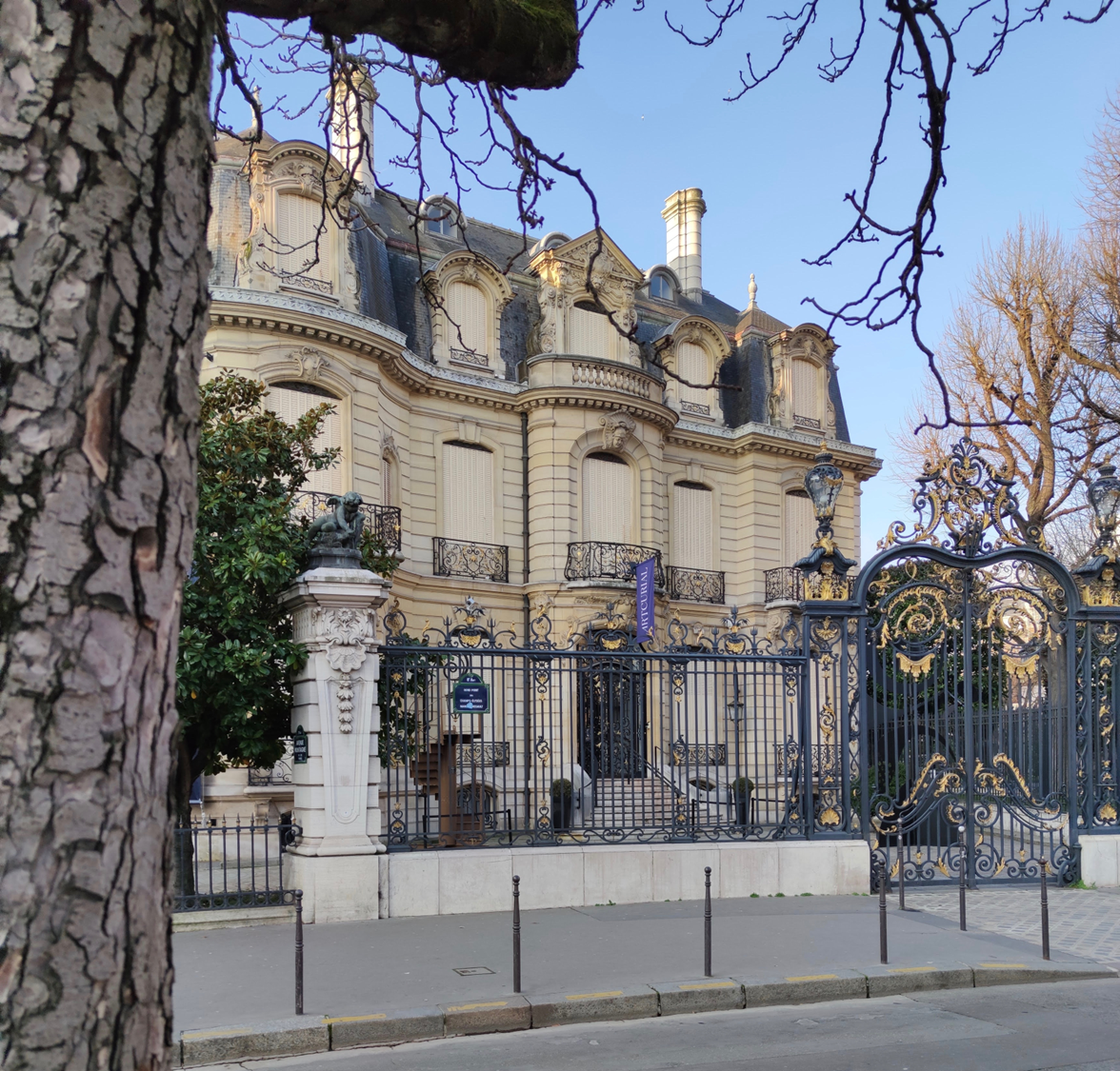 U zgradi je sada akcionarska kuca grupe Daso
Dassault Group; also GIM Dassault or Groupe Industriel Marcel Dassault SAS) is a French corporate group established in 1929 with the creation of Société des Avions Marcel Bloch (now Dassault Aviation) by Marcel Dassault, later led by his son Serge Dassault, and led since 2018 by co-founder of Dassault Systèmes Charles Edelstenne.
Magazin Challenges navodi da je Dassault family bogatstvo procenjeno na  oko 23.5 milijarde eura

Vlasnici:
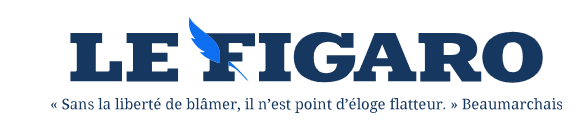 Posao:
1928, Bloch founded the aircraft company Société des Avions Marcel Bloch, which produced its first aircraft in 1930.[2] 
In 1935, Bloch and Henry Potez entered into an agreement to buy Société Aérienne Bordelaise (SAB).
In 1936, the company was nationalized as the Société Nationale de Constructions Aéronautiques du Sud Ouest (SNCASO). Bloch agreed to become the delegated administrator of the Minister for Air.
Za vreme rata odbio da saradjuje sa nemcima koji su preuzeli fabriku pa je bio u logoru Buhenvald. Preziveo je ali su mu doktori rekli da nece dugo
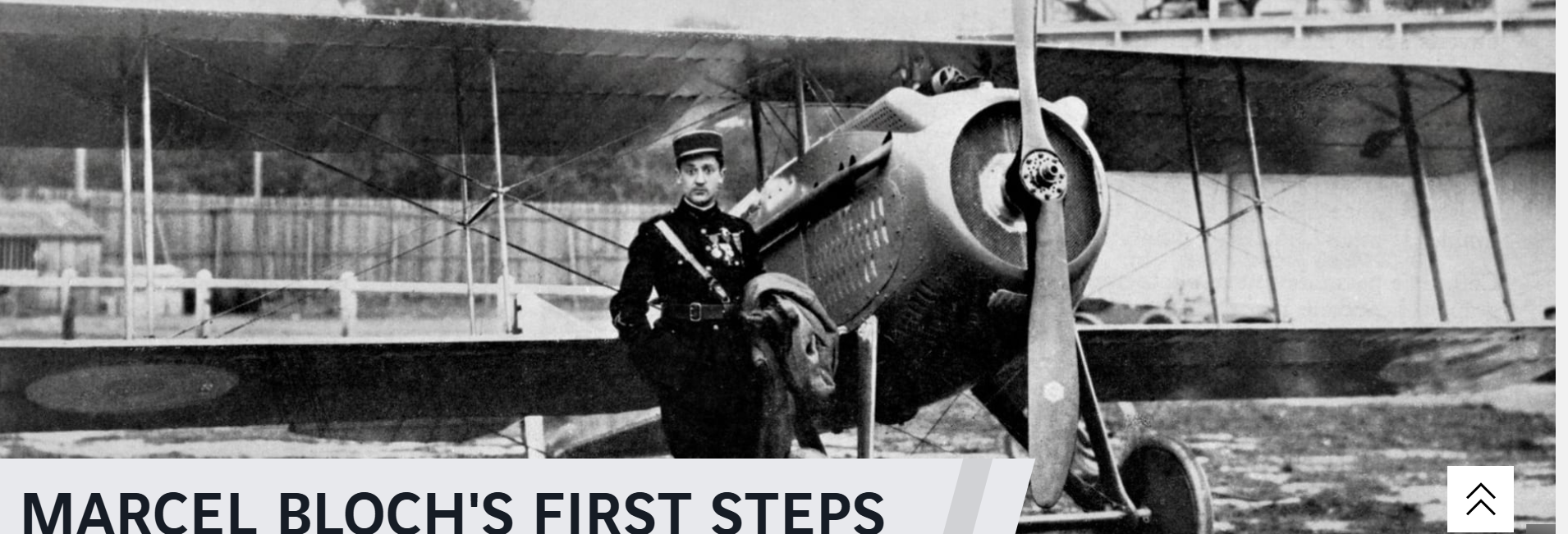 1916-1945
Promena prezimena
Posle rata je promenio ime iz Bloch u Bloch-Dassault a posle  1949 u Dassault.
 This name derived from 'Chardasso', the nom de guerre used by his brother, General Darius Paul Bloch, when he served in the French resistance,[2] 
The pseudonym was a play on char d'assaut, French for "assault tank". 
In 1971, Dassault acquired Breguet, forming Avions Marcel Dassault–Breguet Aviation (AMD–BA).
Mirage
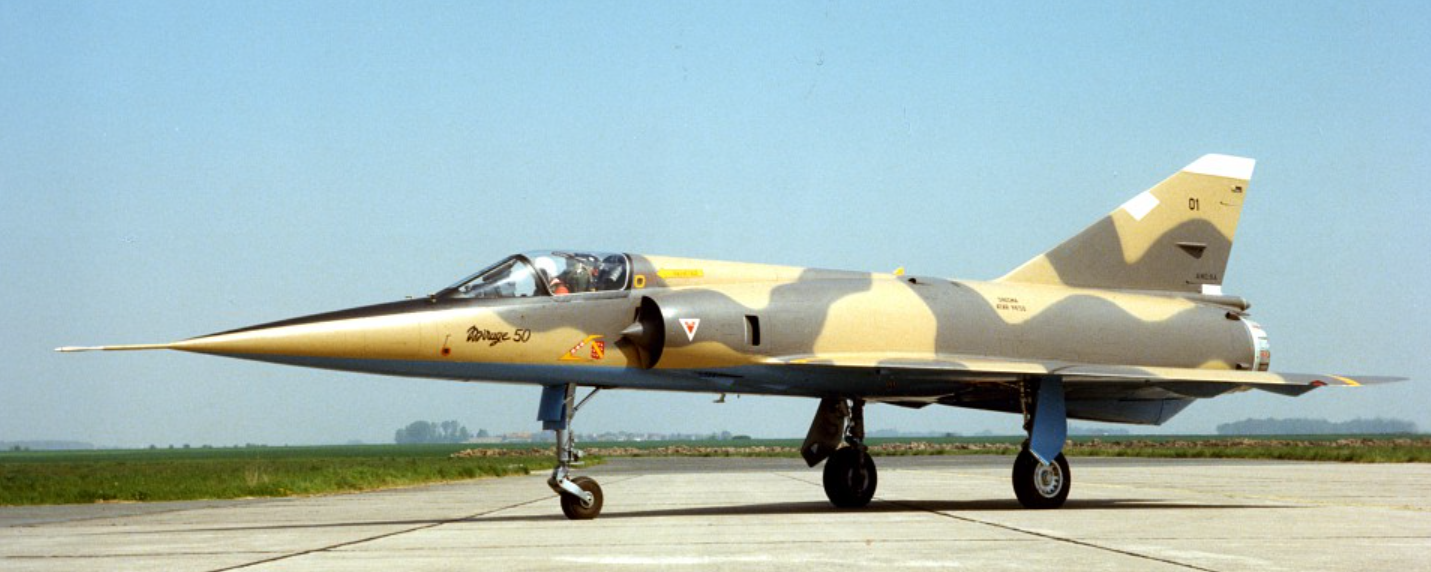 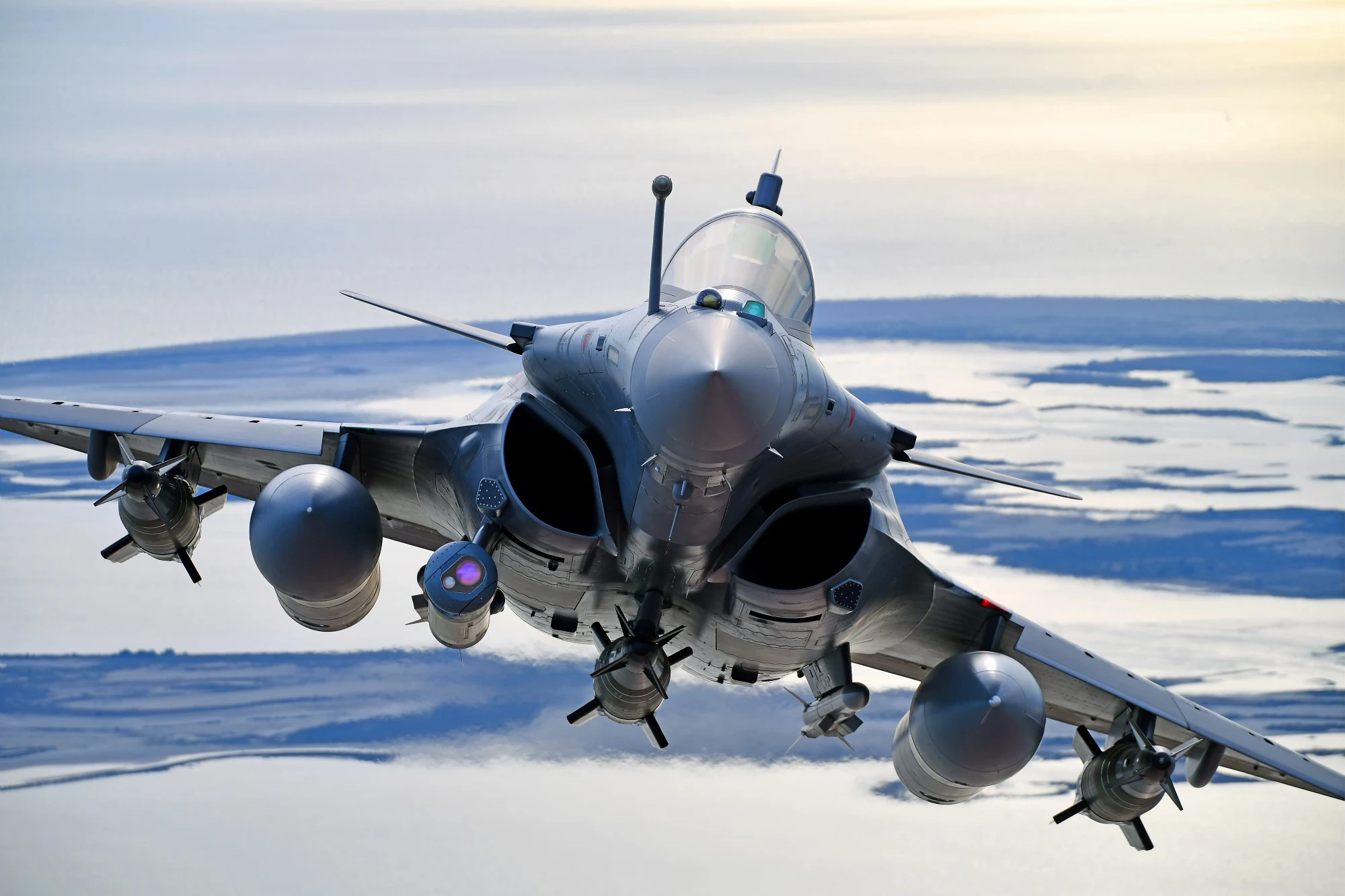 Rafal
Kupuje li Srbija NOVE borbene avione RAFALE F4?Ukoliko se kupovina realizuje, Srbija bi, uz Francusku, bila jedini korisnik verzije „F4” u Evropi.
Falcon
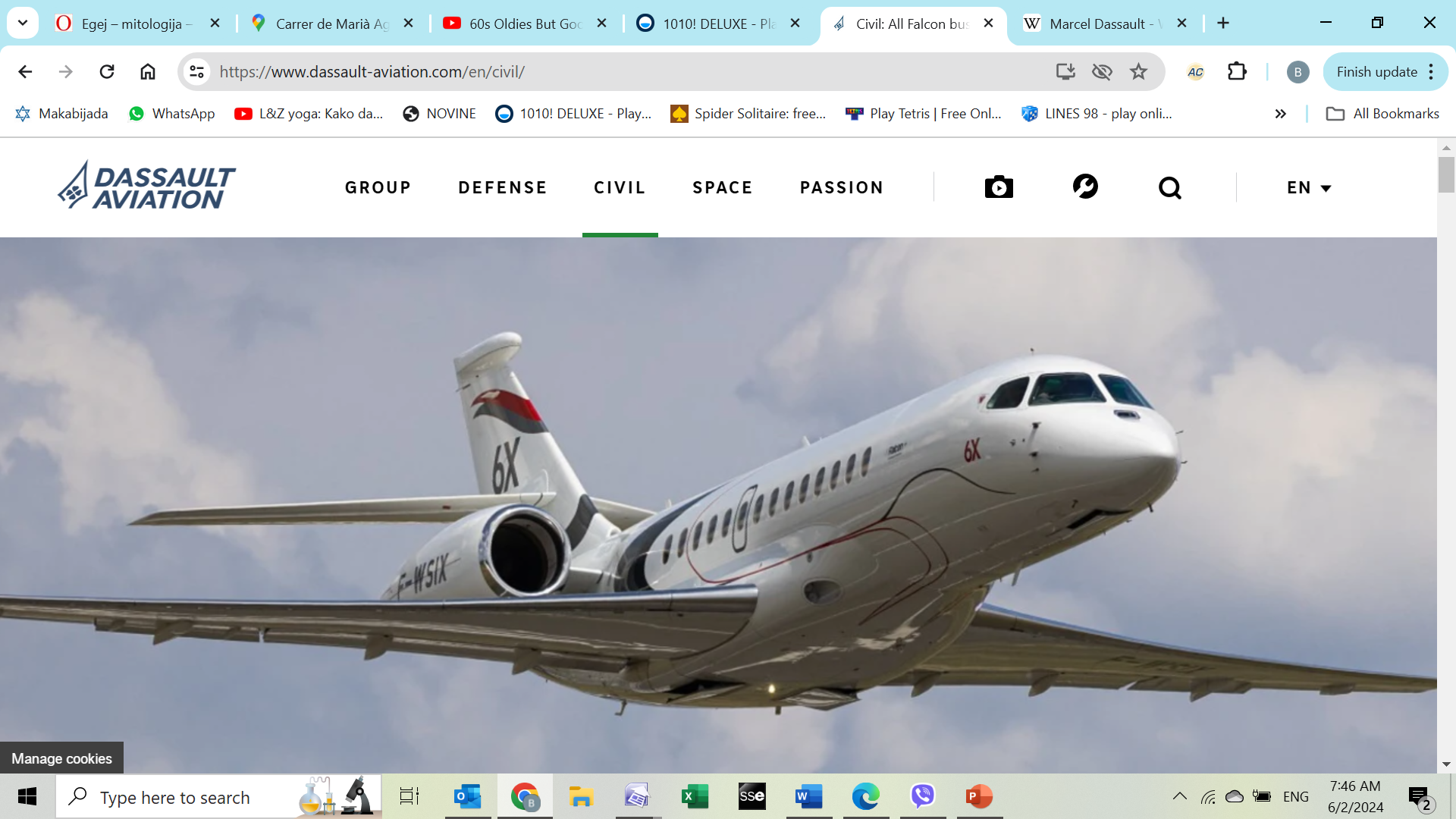 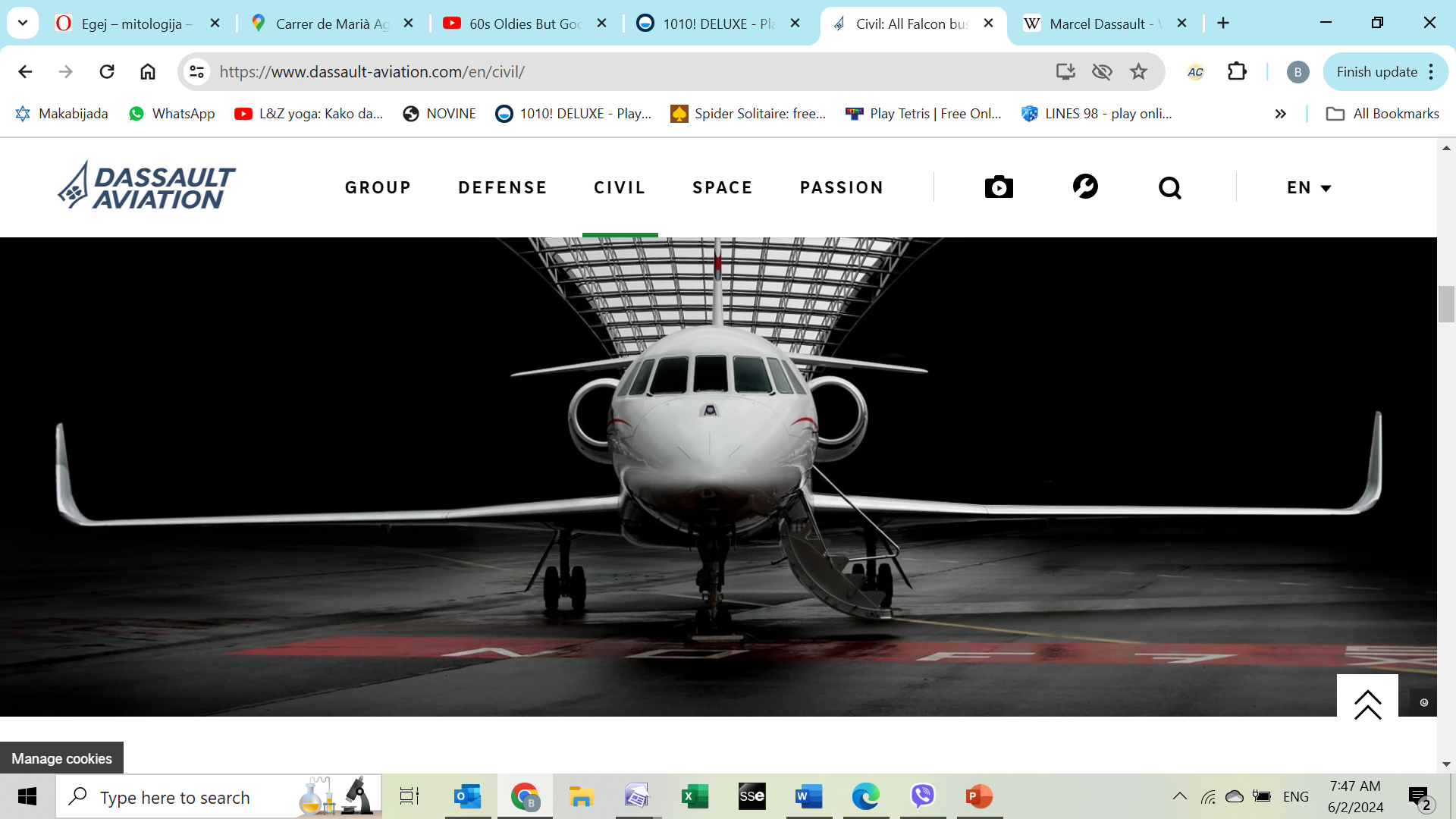 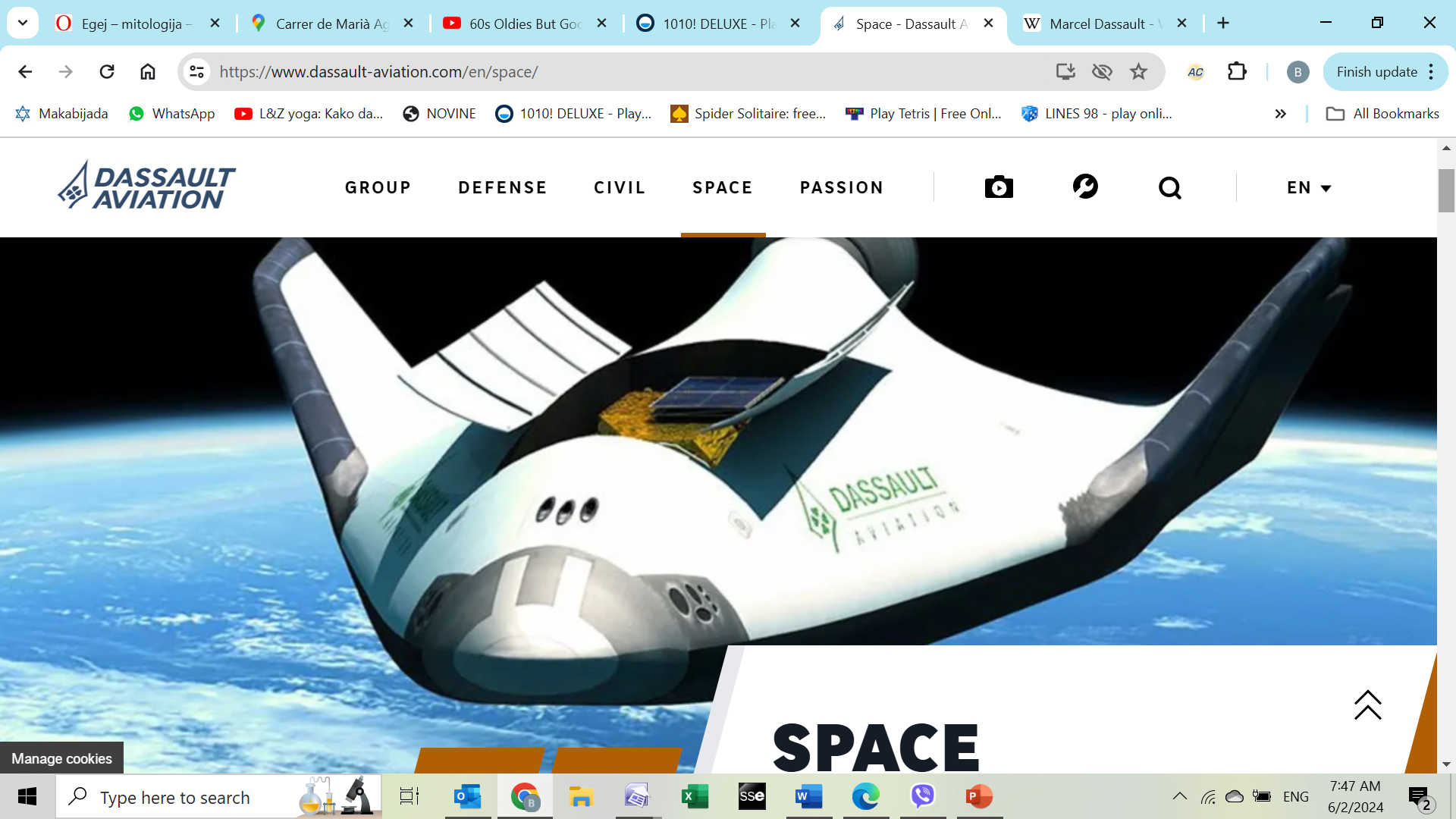 KRAJ